कार्ल मार्क्स यांचे आर्थिक विचार
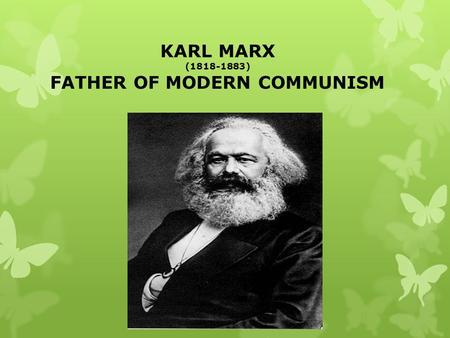 प्रा. सौ. कांबळे एस.  पी. 
सहाय्यक प्राध्यापक
अर्थशास्त्र विभाग
कै. बा. पा. ए. महाविद्यालय, हणेगाव


.
जिवनपरीचय
कार्ल मार्क्स यांची शैक्षणिक माहिती
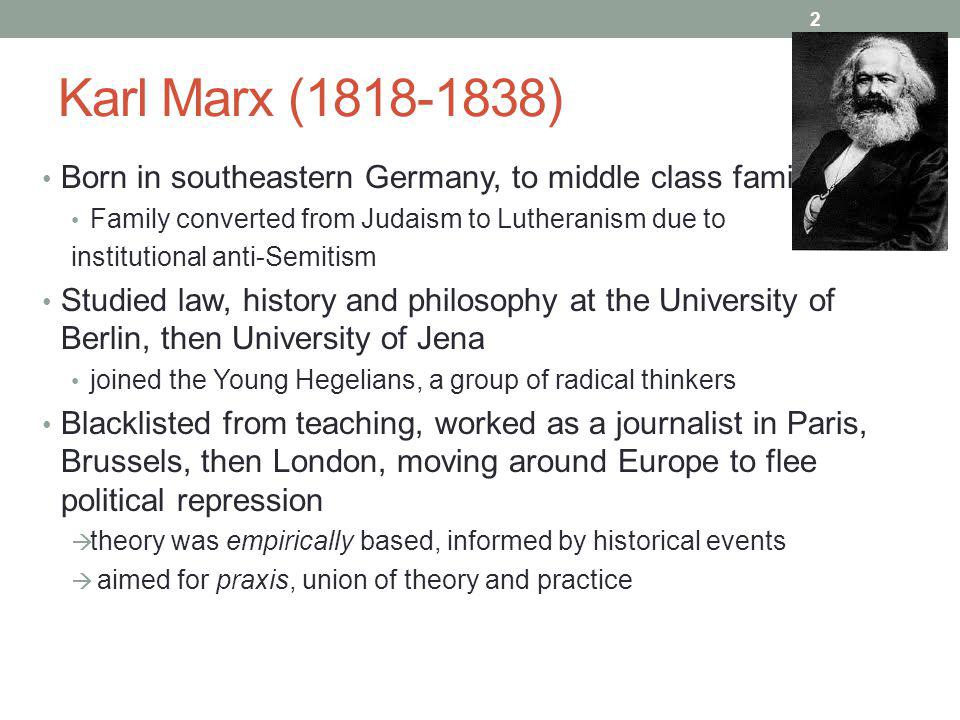 कार्ल मार्क्स यांचे कार्य
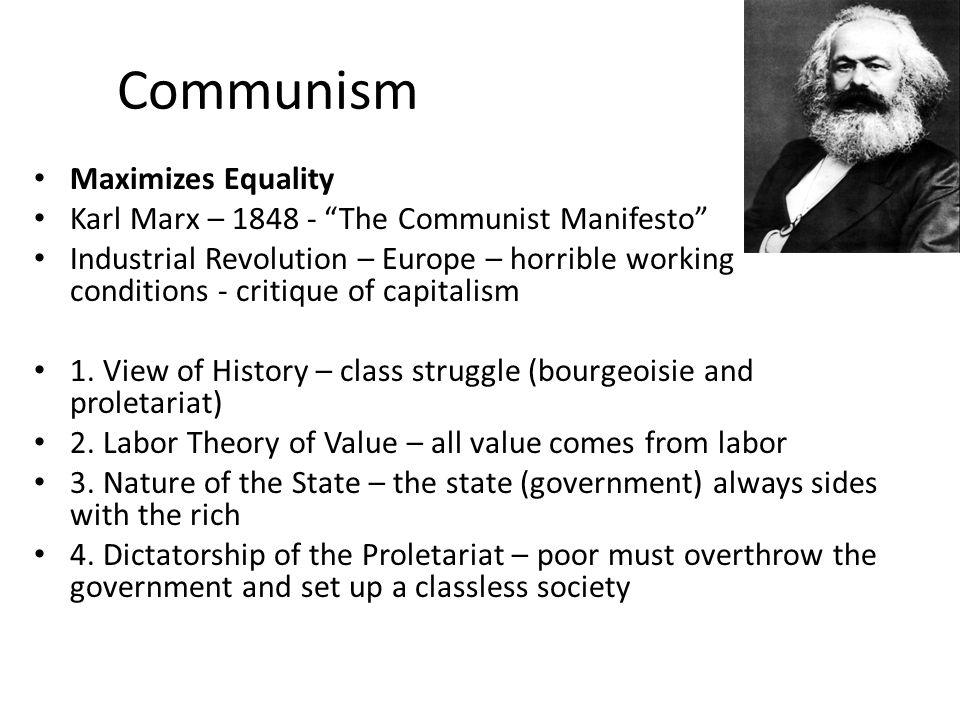 कार्ल मार्क्स यांचे लिखाण
कार्ल मार्क्स यांचे प्रमुख विचार
विरोधाविकासाधिष्ठित भौतिकवाद
इतिहासाची भौतिकवादी मिमांसा
मूल्य सिद्धांत
अतिरीक्त मूल्य सिद्धांत
भांडवलशाहीचा विकास आणि विनाश
विरोधाविकासाधिष्ठित भौतिकवाद
विरोधातून म्हणजे संघर्षातून विकास होतो. 
समाज जेव्हा एका अवस्थेतून दुसऱ्या अवस्थेत जात असताना संघर्ष होतो. 
 समाजात जे परीवर्तन घडून येते त्यामागील कारण म्हणजे प्रखर विरोध करणाऱ्या तत्वांचा संघर्ष होय. 
या पद्धतीत प्रथम एक कल्पना मांडली जाते, त्यास  Thesis म्हटले जाते. या कल्पनेला विरोध करणारी दुसरी कल्पना मांडली जाते त्यास  Antithesis म्हटले जाते. या दोन परस्पर विचार मध्ये संघर्ष होउन एक नवीन तिसरी कल्पना समोर येते, त्यास  Synthesis म्हटले जाते.
कार्ल मार्क्सने हेगेल या विचारवंताने मांडलेल्या सिद्धांताचा स्विकार केला पण हेगेल यांनी मांडलेला दुसरा विचार म्हणजे आधी  कल्पना दृष्टीत बदल होतात आणि नंतर भौतिक जगतात बदल होतात, हा हेगेलचा विचार कार्ल मार्क्स यांना मान्य नव्हता. तर  मार्क्सच्या मते, भौतिक दृष्टीत आधी बदल होतात आणि त्यानुसार कल्पना किंवा विचारात बदल घडून येतात.
२.इतिहासाची भौतिकवादी कारणमिमांसा
मानवी समाजाचा विकास कसा झाला, मानवी समाज विकासाच्या एका अवस्थेतून विकासाच्या दुसऱ्या अवस्थेत कसा गेला, याविषयीचे विवेचन केले आहे. 
कार्ल मार्क्सने मानवी समाजाच्या विकासाचे आर्थिक विश्लेषण केले. 
मार्क्सच्या मते मानवी समाजाच्या इतिहासाच्या प्रत्येक कालखंडात उत्पादन, विभाजन इ. क्षेत्रात जी व्यवस्था आस्तित्वात असते त्या व्यवस्थेवर आधारित अशी समाजव्यवस्था असते. 
कार्ल मार्क्सच्या मते समाजात  उत्पादन व वितरण पद्धती कशी आहे, यावर सर्व सामाजिक बदल अवलंबून असतात.
कार्ल मार्क्स यांचा मूल्य सिद्धांत
स्मिथ आणि रिकार्डो यांच्या श्रम मूल्य सिद्धांतावर आधारित
भांडवलशाही अर्थव्यवस्थेत कामगारांचे शोषण कसे होते, हे मूल्य सिद्धांताच्या आधारे दाखवून द्यायचे होते. 
वस्तूला दोन प्रकारचे मूल्य असते. 
उपयोगिता मूल्य
विनिमय मूल्य
उपयोगिता मूल्य
उपयोगिता मूल्याचा संबंध हा उपयोगितेशी आहे. 
उपभोक्ता व उपभोग्य वस्तू यांच्यातील संबंध
सामाजिक संबंध अर्थव्यवस्थेत असल्याने या मूल्याकडे लक्ष देण्याची गरज नाही.
विनिमय मूल्य
वस्तू म्हणजे काय? 
सर्व आर्थिक वस्तूचा समावेश
 ज्या वस्तूंचे उत्पादन मानवी श्रमामूळे होते आणि ज्यात उपयोगिता असते, अशा सर्व वस्तुचा समावेश वस्तूत केला आहे. 
विनिमय मूल्य ही संख्यात्मक कल्पना आहे. 
जेव्हा दोन वस्तूंचा विनिमय होतो तेव्हा त्यात तिसरी वस्तू असते, ती म्हणजे मानवी श्रम.
श्रममूल्य सिद्धांत
वस्तूचे मूल्य तिच्या निर्मितीसाठी लागणारे श्रम यावरून ठरते. परंतु वस्तूमध्ये किती श्रम समाविष्ट आहेत, याचे मापन कसे करायचे हा प्रश्न निर्माण झाला तेव्हा कार्ल मार्क्सने असे सांगितले की वस्तूत समाविष्ट असलेल्या श्रमाचे मापन तासांच्या संदर्भात करता येईल. 
म्हणजे एखाद्या वस्तू मध्ये किती तासाचे श्रम समाविष्ट आहेत यावरून वस्तूंचे मूल्य सांगता येते.
कामगाराची गती सारखी नसेल तर श्रमाचे मापन कसे करायचे?
सर्वच कामगारांची काम करण्याची गती म्हणजे कार्यक्षमता सारखीच नसते, अशावेळी मंदगतीने काम करणाऱ्या कामगारांना फायदा होईल आणि जलद गतीने काम करणाऱ्या कामगारांचा तोटा होईल, कारण वस्तूंचे मूल्य हे श्रमावरुन ठरते आणि श्रमाचे मापन हे तासाभराने केले आहे. अशावेळी कार्ल मार्क्स यांनी सामाजिक दृष्ट्या आवश्यक असलेल्या श्रमवेळेची कल्पना मांडली. 
श्रमवेळ म्हणजे समाजातील प्रचलित उत्पादन पद्धतीत अतिजलद नसलेल्या अशा सर्वसाधारण कामगारांनी वस्तू तयार करण्यासाठी जेवढ्या तासाचे श्रम लागतात तेवढ्या तासाचे श्रम म्हणजे त्या वस्तूं उत्पादनासाठी लागलेला सामाजिक दृष्ट्या आवश्यक श्रम वेळी होय.
श्रमाचे मापन (कुशल व अकुशल कामगारांचे मापन)
कुशल व अकुशल कामगारांचे श्रम मोजण्यासाठी कार्ल मार्क्सने अकुशल कामगारांच्या श्रमापेक्षा कुशल कामगारांचे श्रम किती पटीने अधिक योग्यतेचे आहेत हे तपासून घ्यावे लागेल असे म्हटले. त्यावरून वस्तूंचे मूल्य ठरविता येते. 
उदा. एखाद्या डॉक्टरचे श्रम कंपोडरच्या श्रमापेक्षा जास्त असतात.
वस्तू उत्पादनासाठी श्रमाबरोबर भांडवलाची आवश्यकता असते
वस्तू उत्पादनासाठी ज्या प्रमाणे श्रमाची गरज असते तसेच भांडवलाची आवश्यकता असते. भांडवल म्हणजे भूतकाळातील श्रम होत. वस्तूंचे मूल्य हे चालू काळातील श्रम व भूतकाळातील संचित श्रम यावरून ठरते.